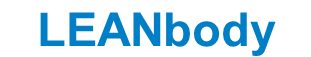 Student support at UPMS according to WFME Standards
Laura Berta CSÍK
Head of Student Services
UPMS
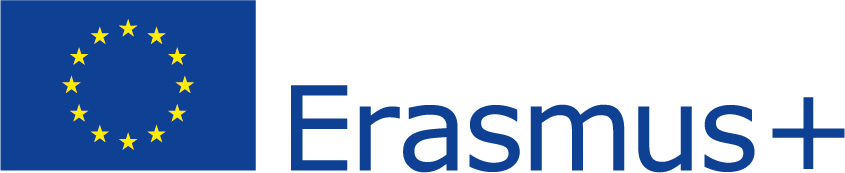 June 20, 2023
LEANDODY 2023 PÉCS
WFME Standards for Medical Education
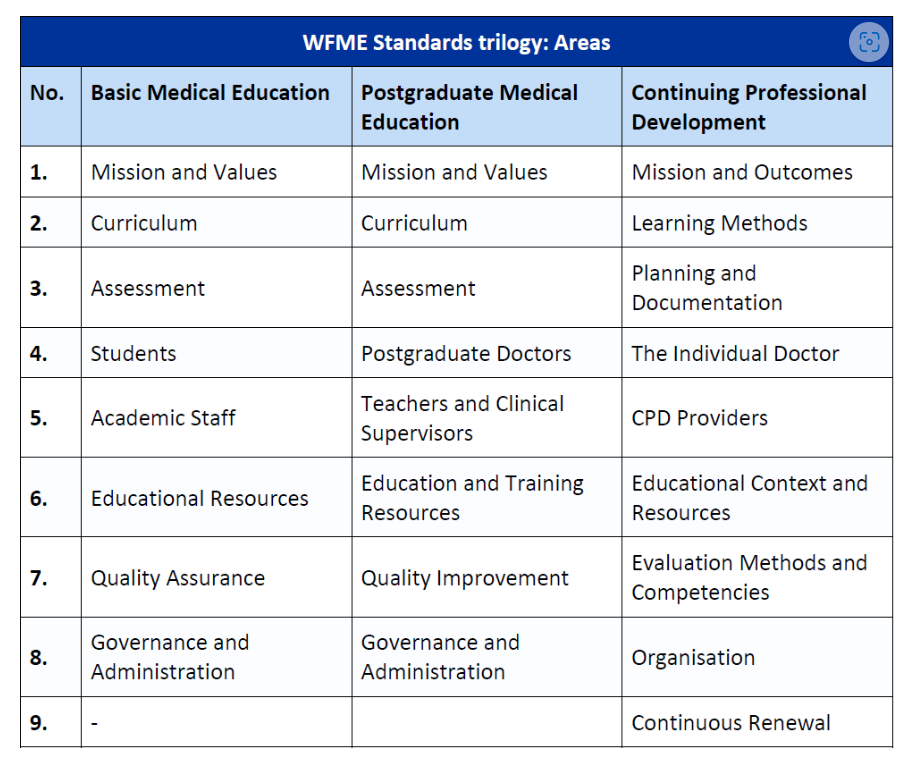 Internet source: 

WFME Standards - World Federation for Medical Education

https://wfme.org/standards/
LEANDODY 2023 PÉCS
Student Support System at UPMS
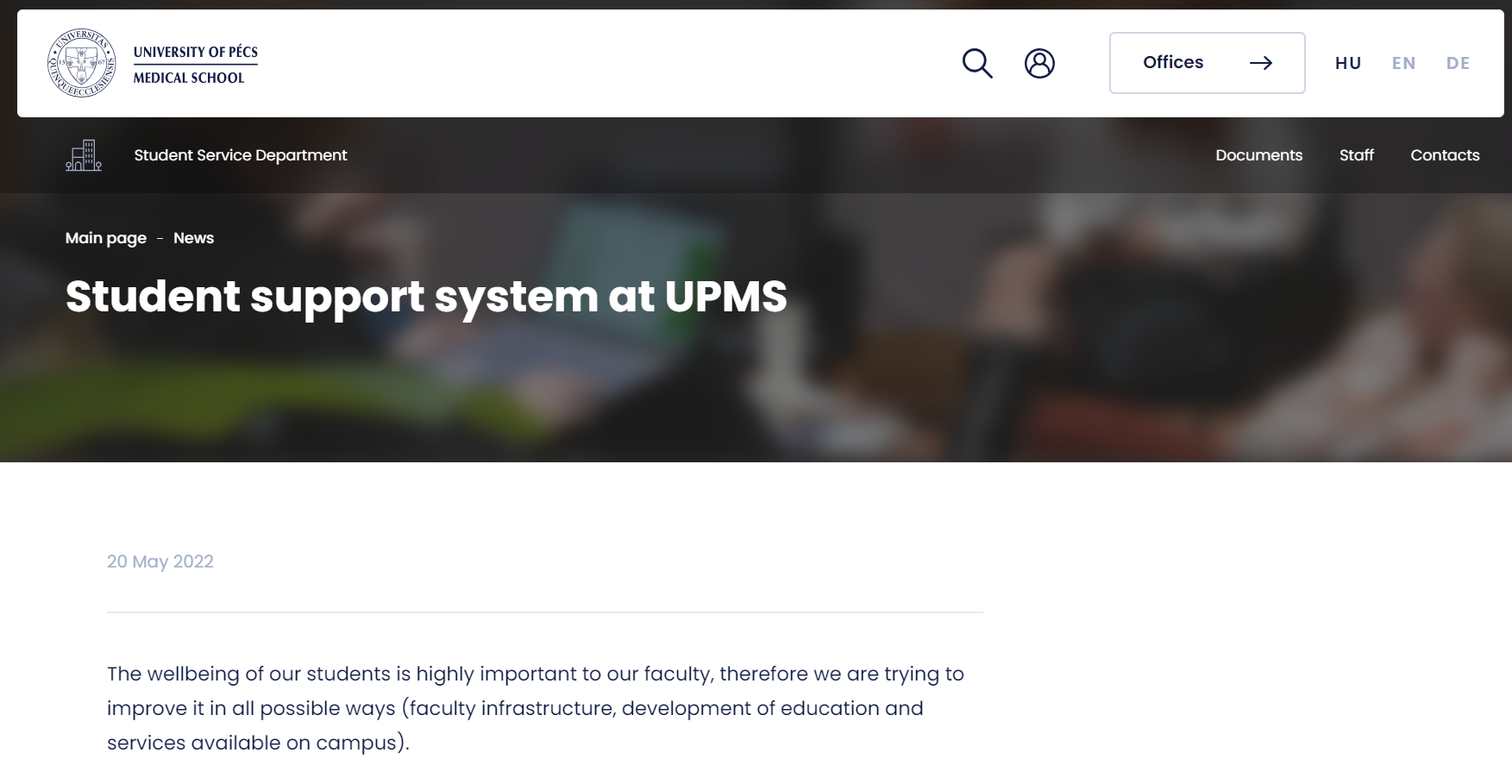 LEANDODY 2023 PÉCS
Student Support System at UPMS
Our Goal: Mental and Psysical Well-being of Students
Student Service Department- student events and programmes
Peer Program- student support system
Financial Support: Dormitory Fee Subsidies
Psychological Counselling
Individual Coaching Services (YourLife and Division of Medical Education Development and Communication)
Mentor Program
Student Councils: HÖK and EGSC (English-German Student Counsil)
Legal Clinic
LEANDODY 2023 PÉCS
Student Support System at UPMS
The wellbeing of our students is highly important to our faculty, therefore we are trying to improve it in all possible ways (faculty infrastructure, development of education and services available on campus).
Within the PotePillars faculty strategic plan (https://aok.pte.hu/potepillars-en), the WellBeing concept puts high emphasis on operating and developing the student support system, that should allow us to be able to support students in all sorts of roadblocks and hardships; thereby providing a safety net for them, be it for personal or educational issues. Student hardships can be divided into two main areas:
(1) problems connected to studies;
(2) problems connected to university life, personal life and student life in Pécs.
LEANDODY 2023 PÉCS
Student Support System at UPMS
LEANDODY 2023 PÉCS
Student Support System at UPMS
LEANDODY 2023 PÉCS
Well-Being projects
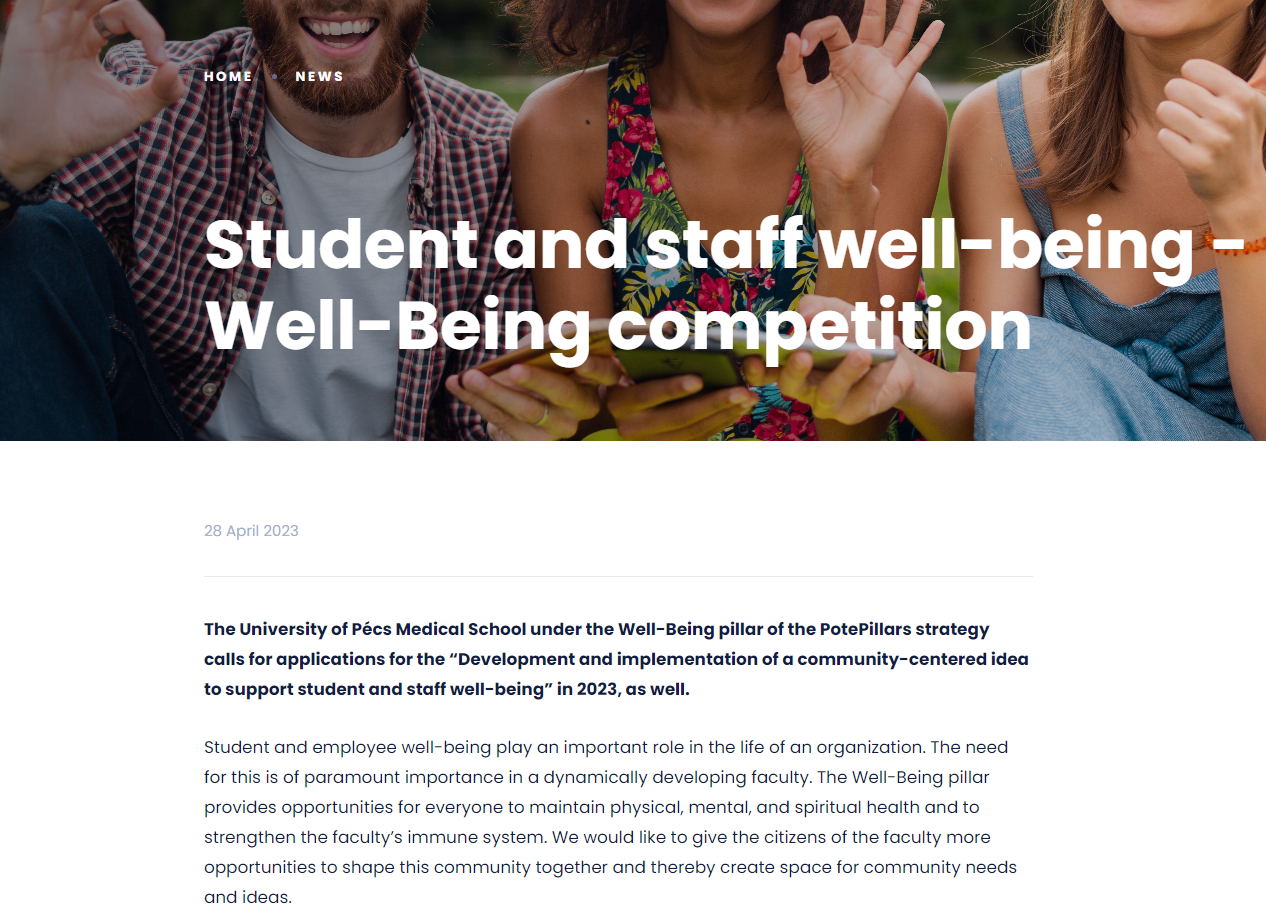 UPMS Student Service Department
LEANDODY 2023 PÉCS
Student Service Department
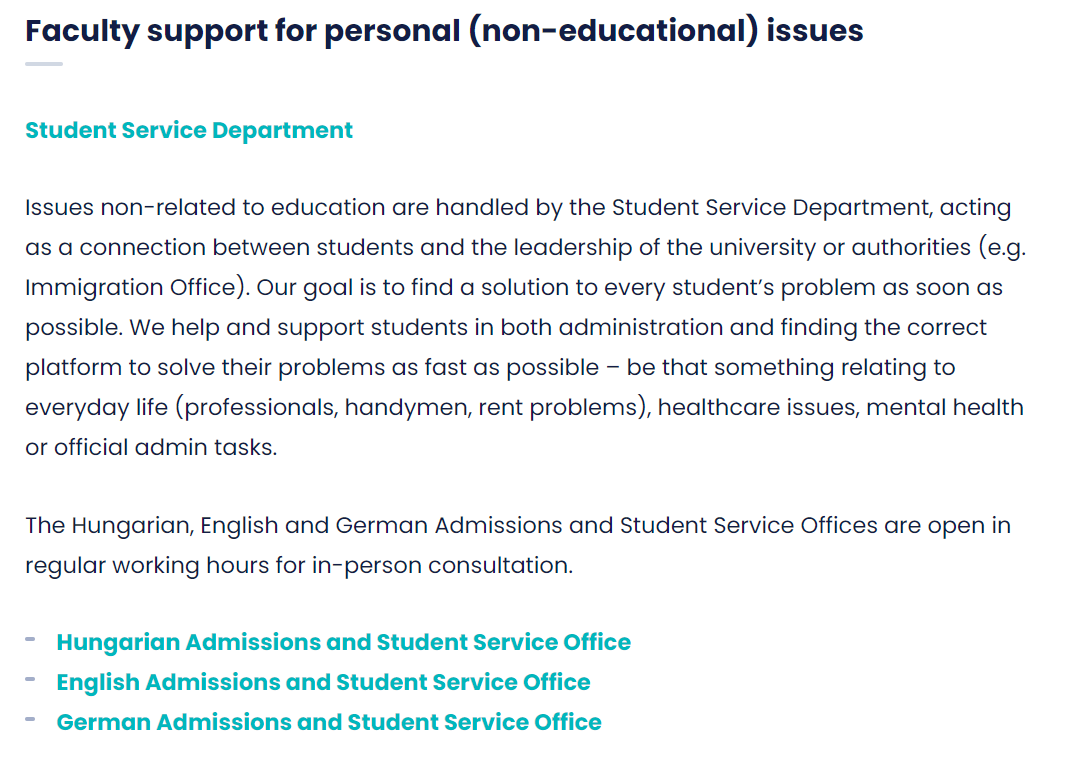 LEANDODY 2023 PÉCS
Peer Program
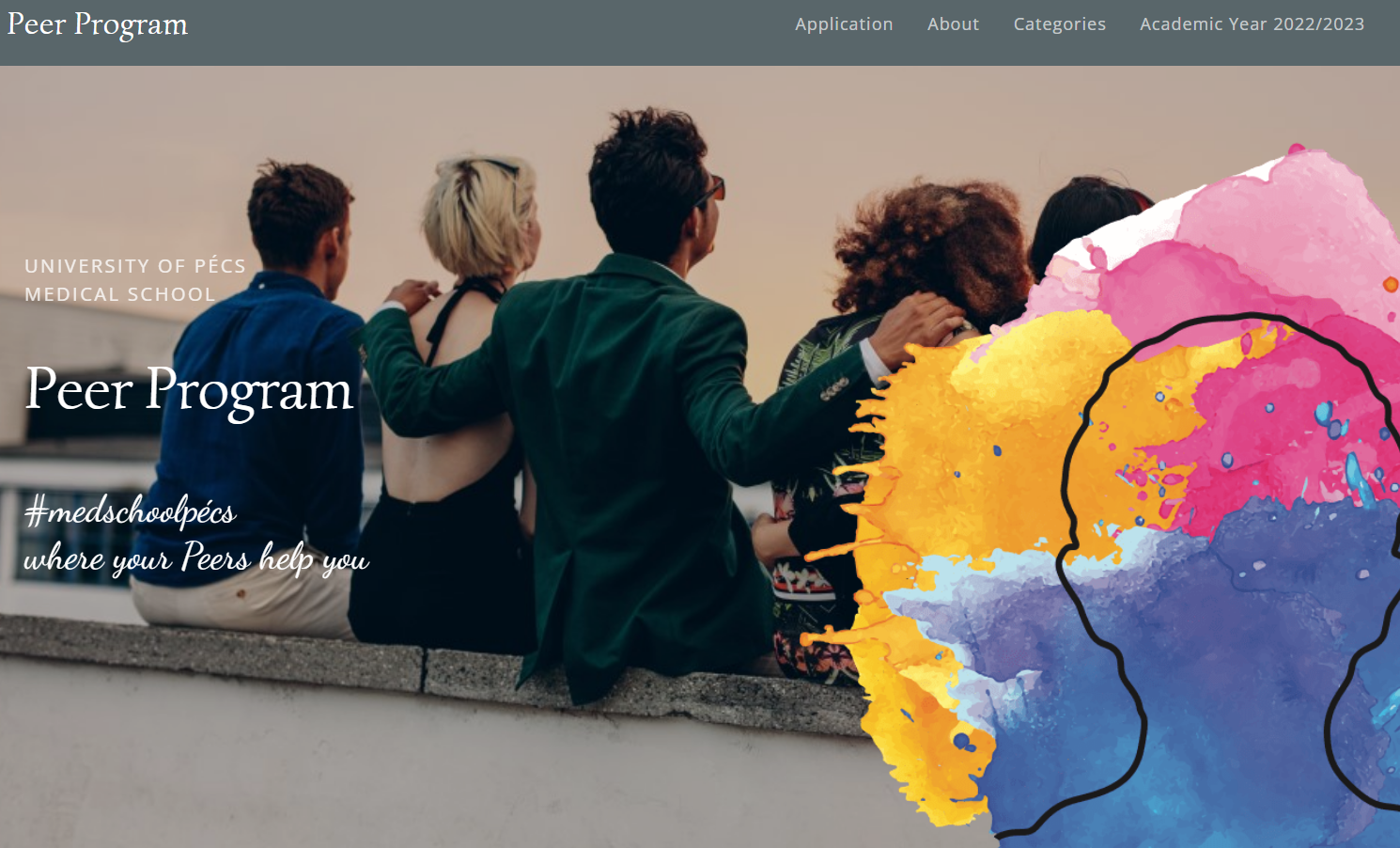 LEANDODY 2023 PÉCS
44 Peers from all Study Programs
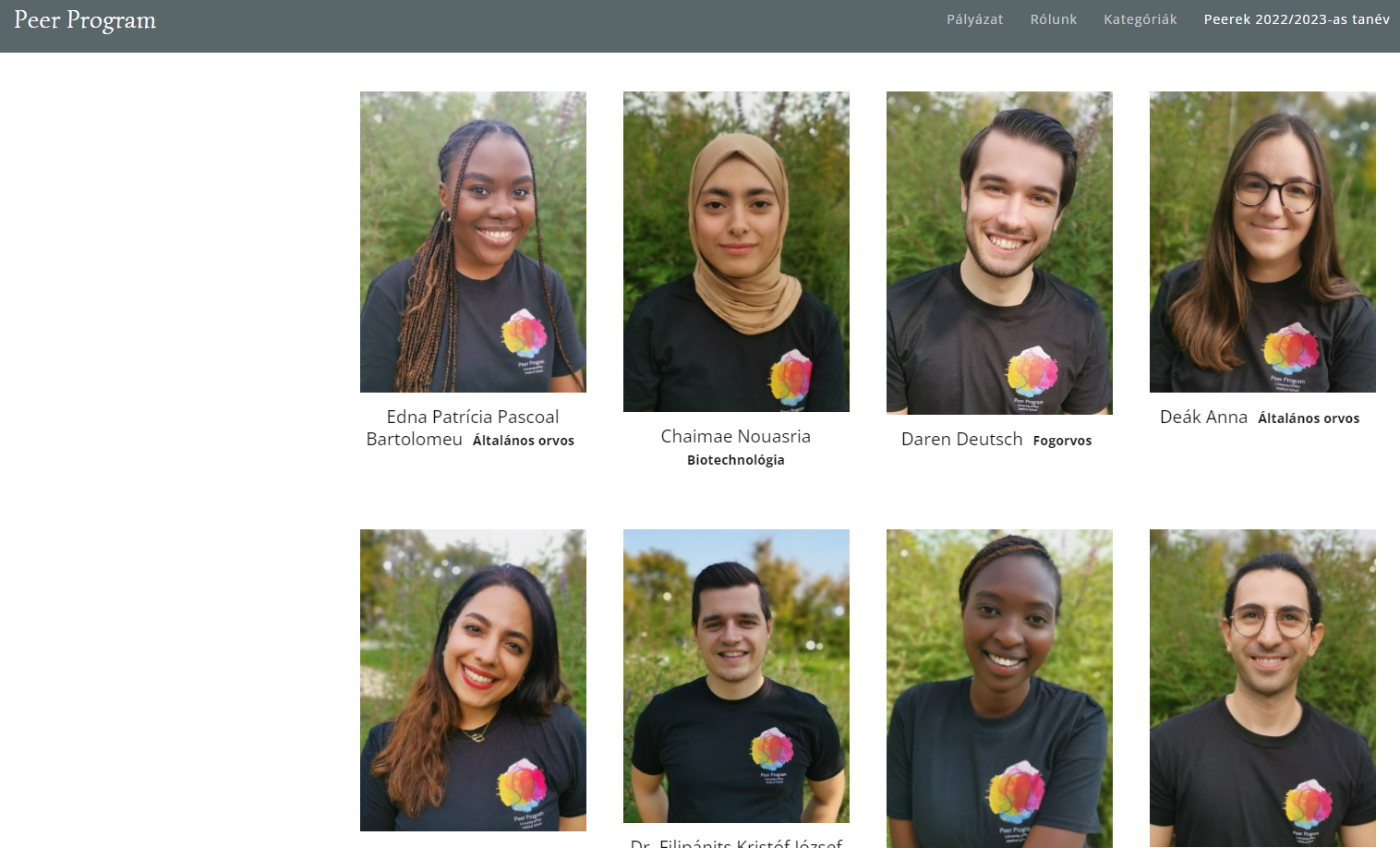 LEANDODY 2023 PÉCS
Peer Program Support Categories
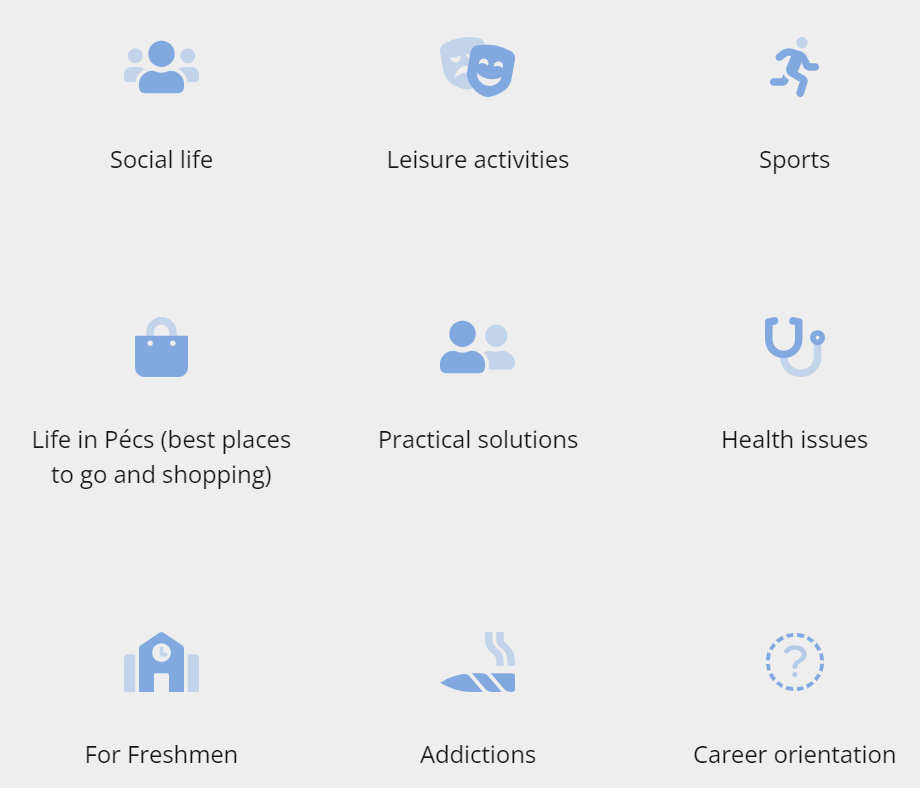 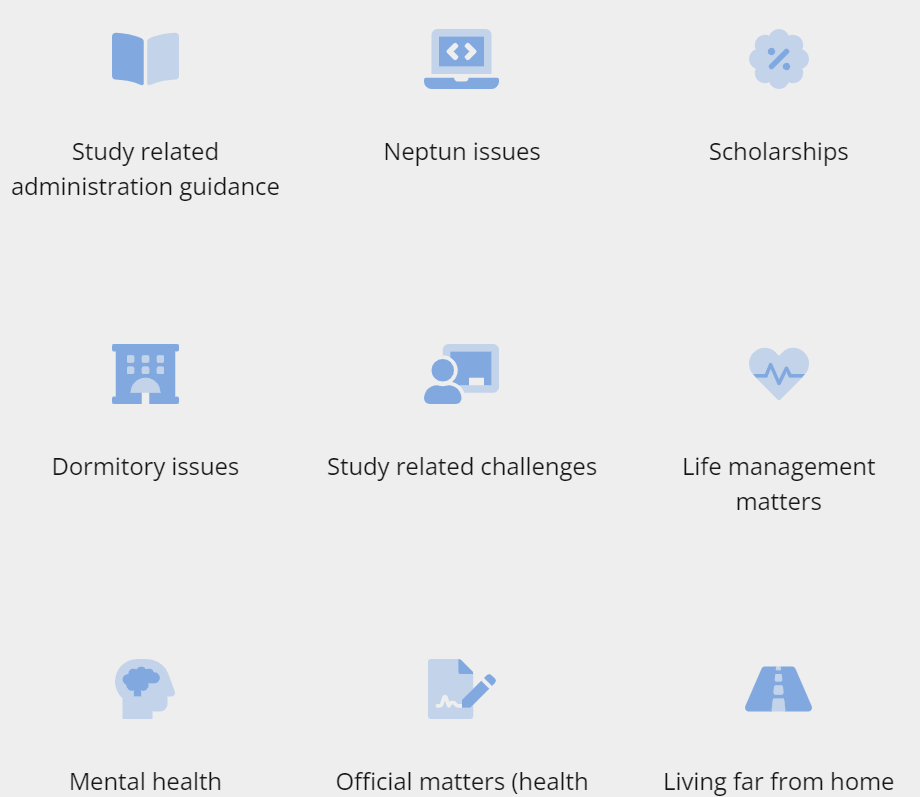 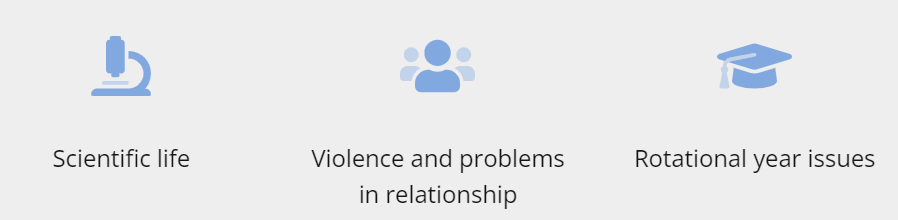 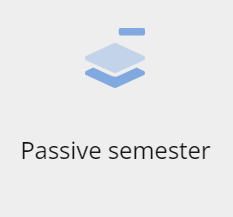 LEANDODY 2023 PÉCS
Silent Room
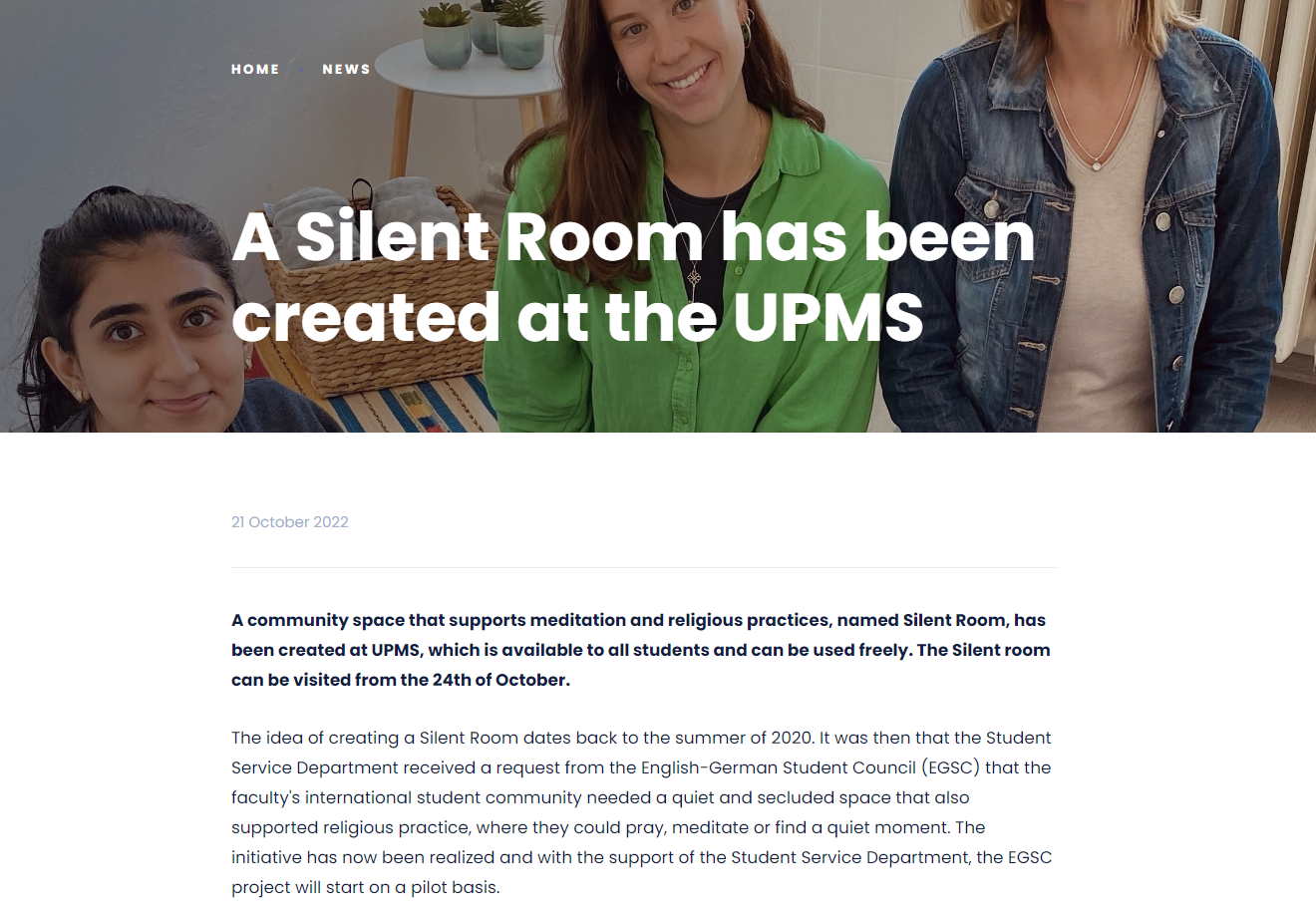 LEANDODY 2023 PÉCS
Student Parcel Point
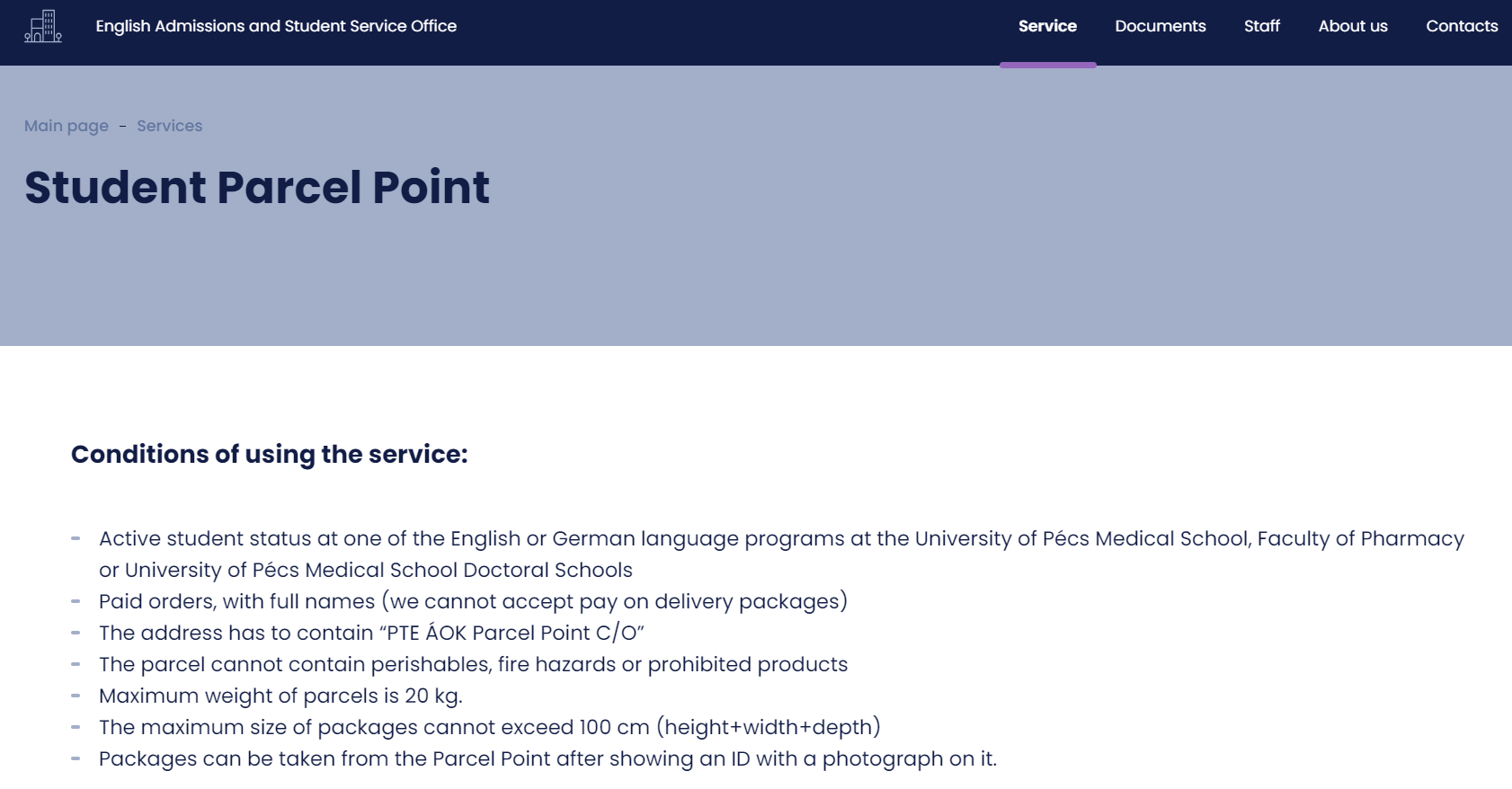 LEANDODY 2023 PÉCS
Dormitory Fee Subsidies
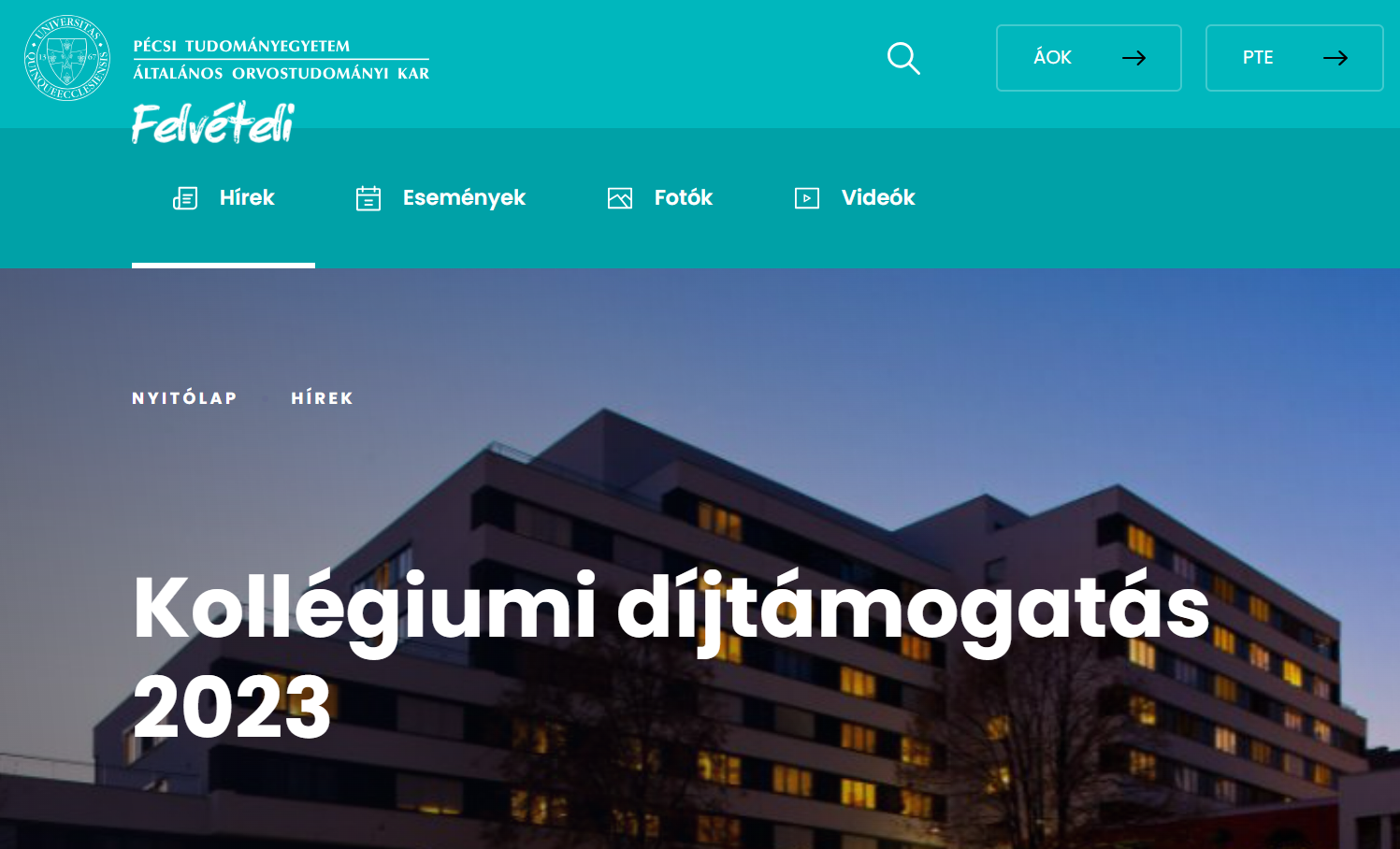 LEANDODY 2023 PÉCS
Advent and Spring Concerts
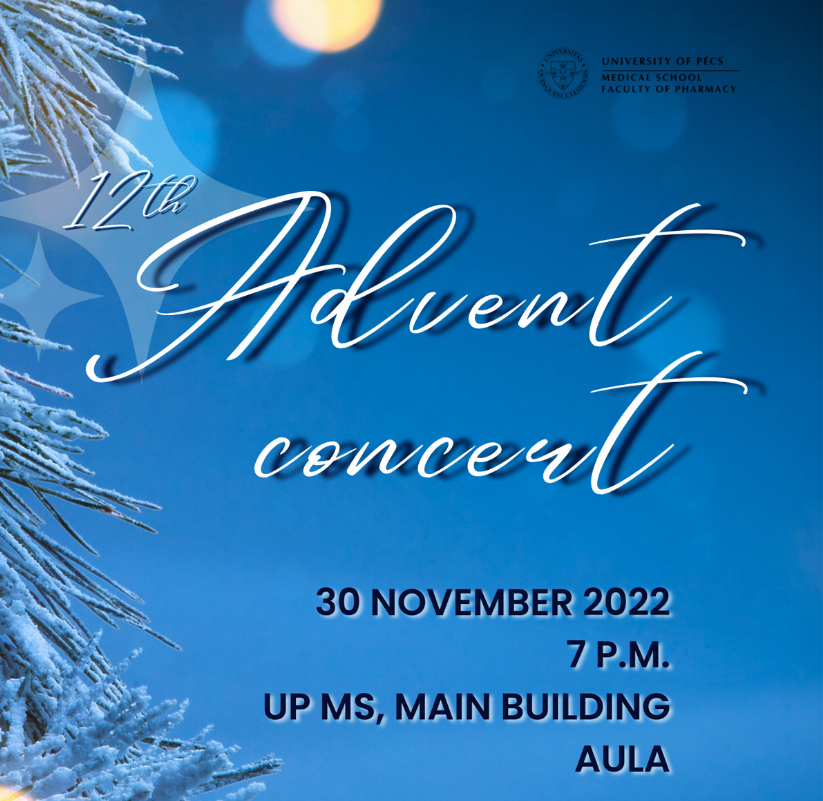 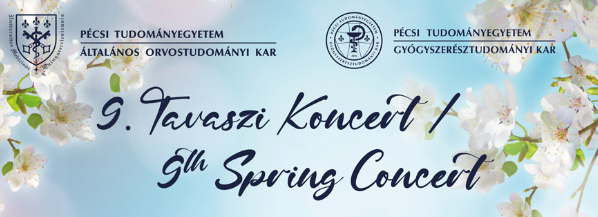 LEANDODY 2023 PÉCS
Board Game Wednesday
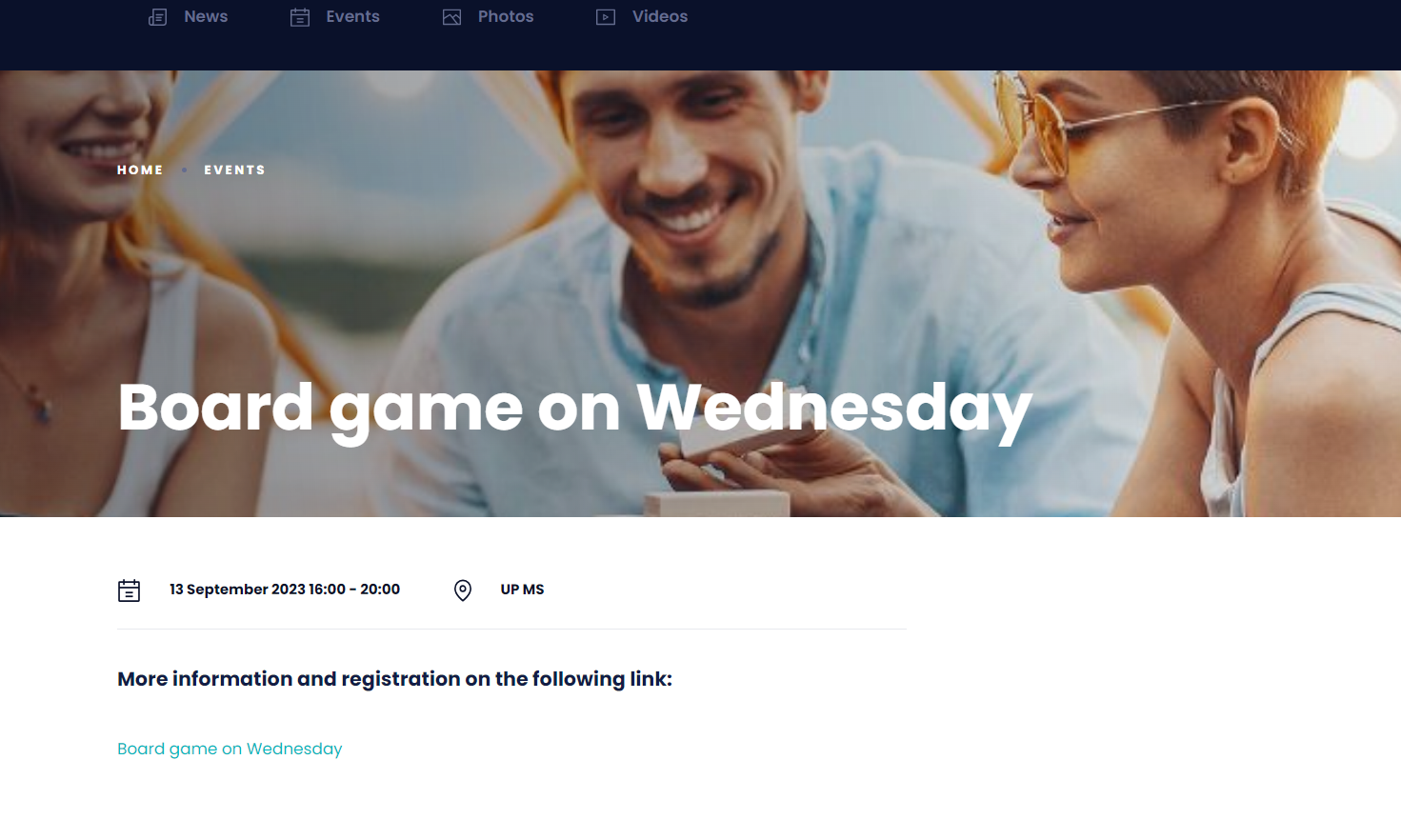 Mental and Physical Health
LEANDODY 2023 PÉCS
Psychological Counselling- PSZIKON
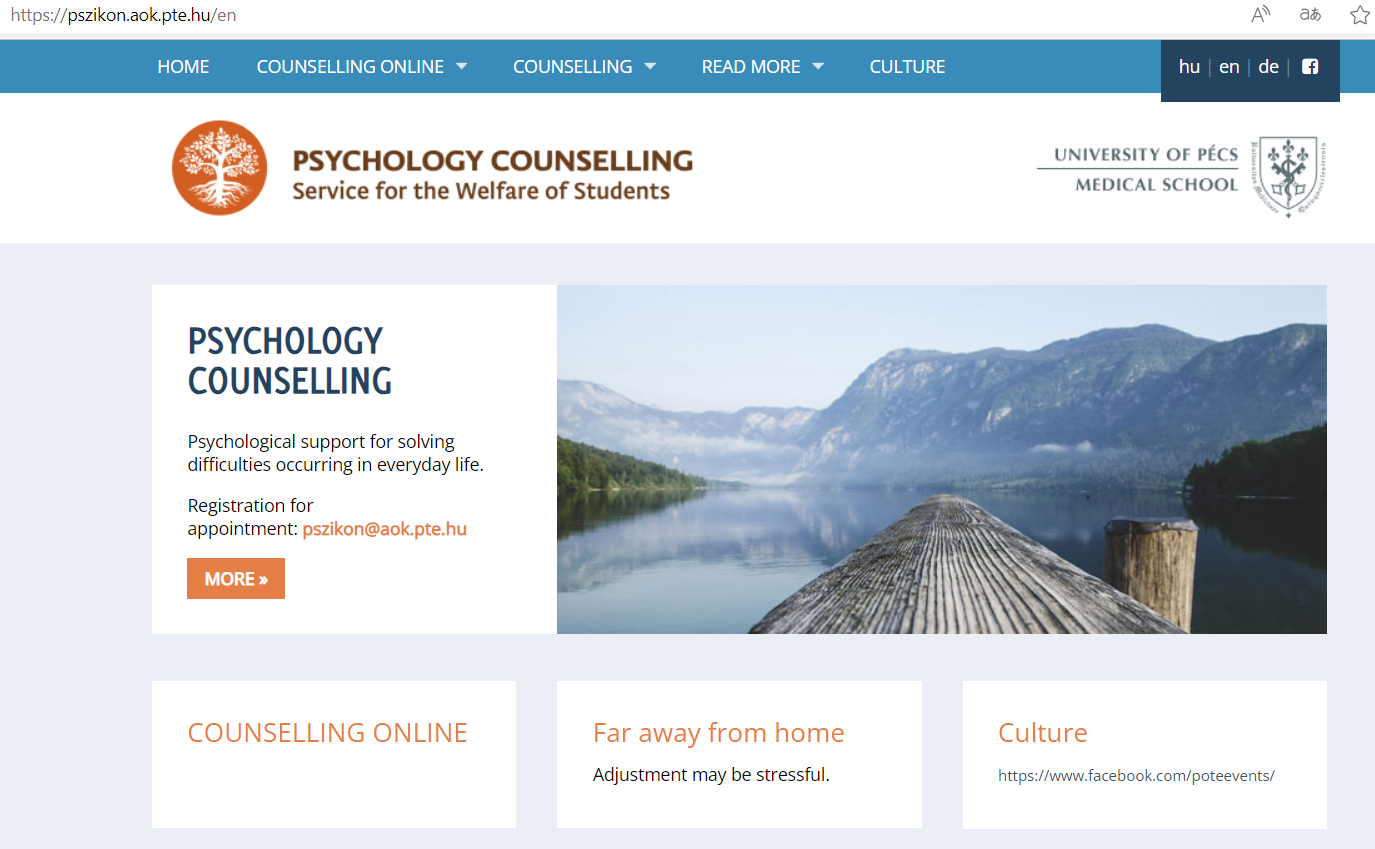 Documents name (élőláb)
LEANDODY 2023 PÉCS
Individual Coaching
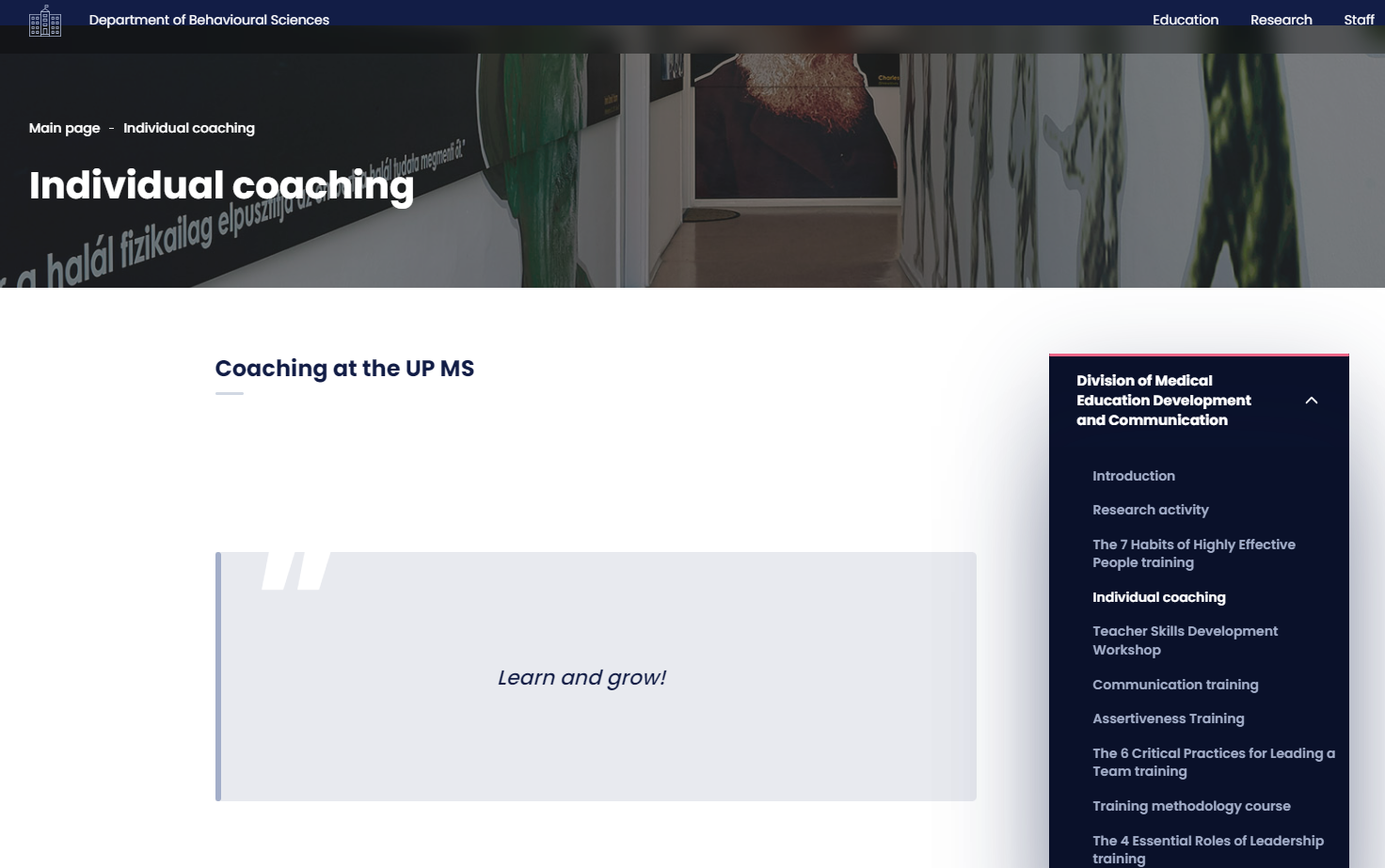 LEANDODY 2023 PÉCS
Individual Coaching- Coach Team
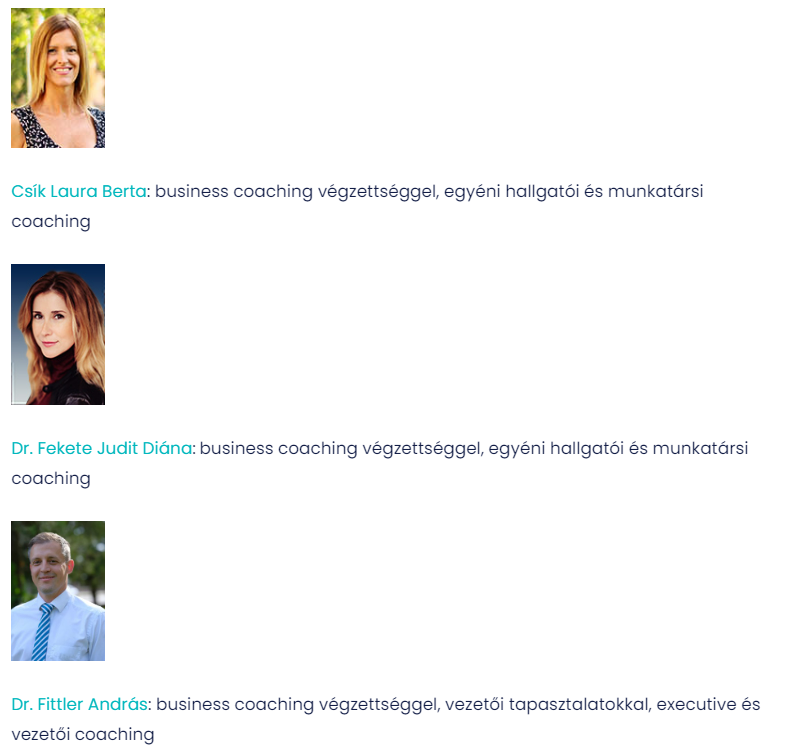 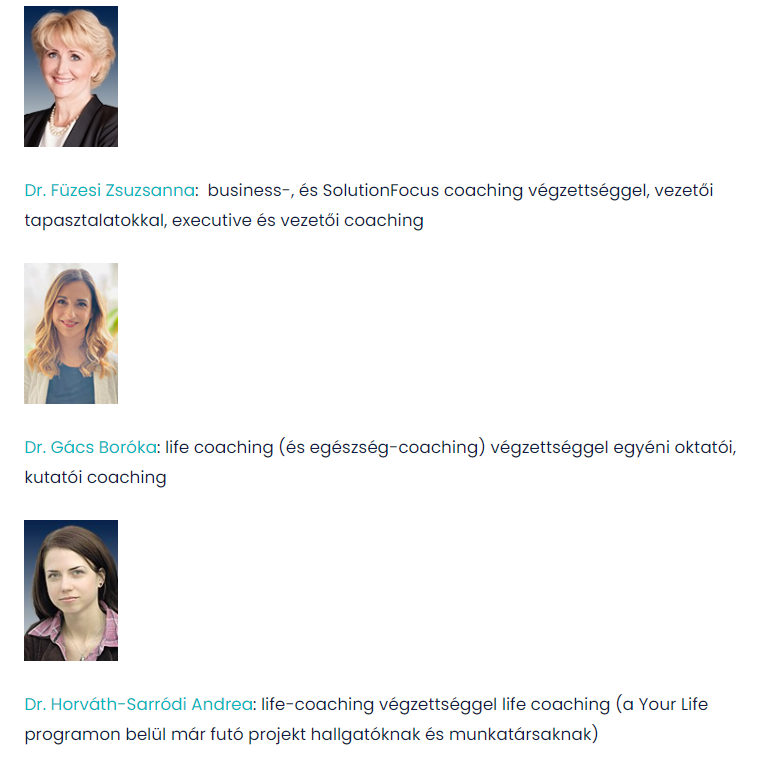 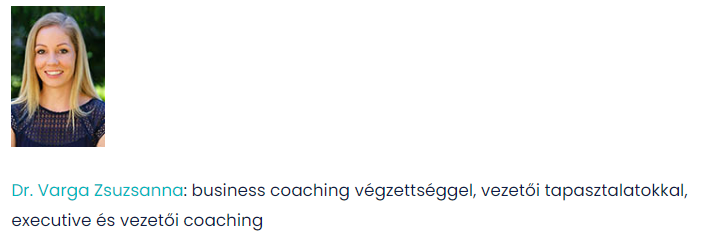 LEANDODY 2023 PÉCS
YourLife- Services
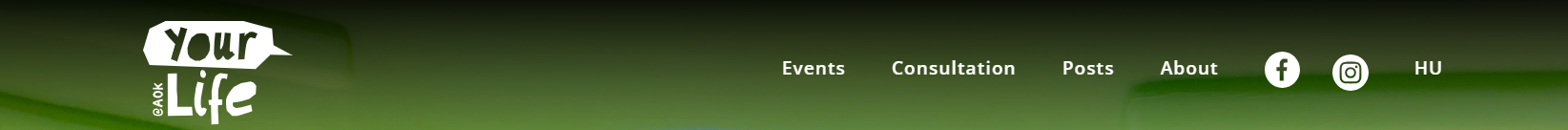 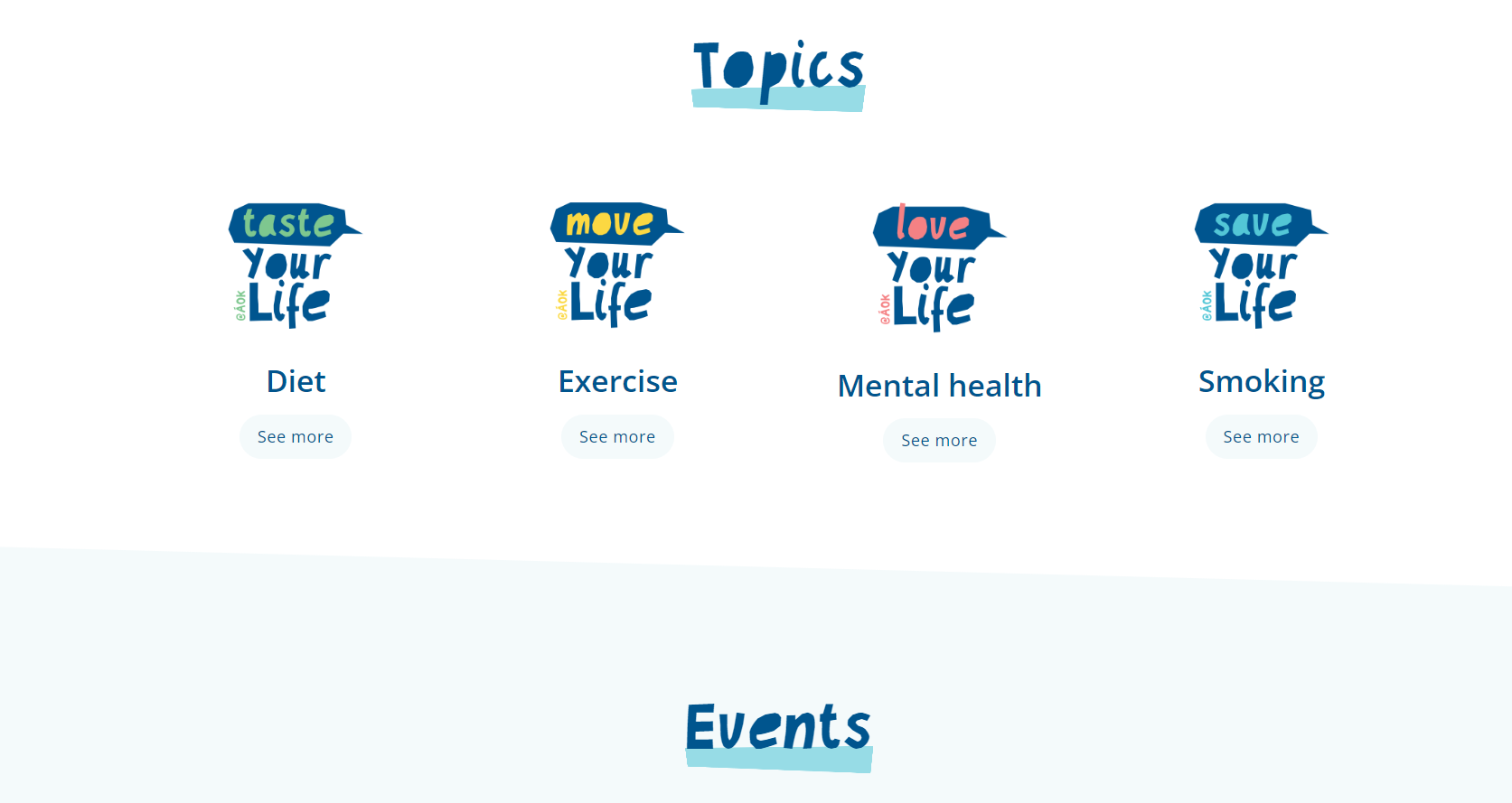 LEANDODY 2023 PÉCS
YourLife- Consultations
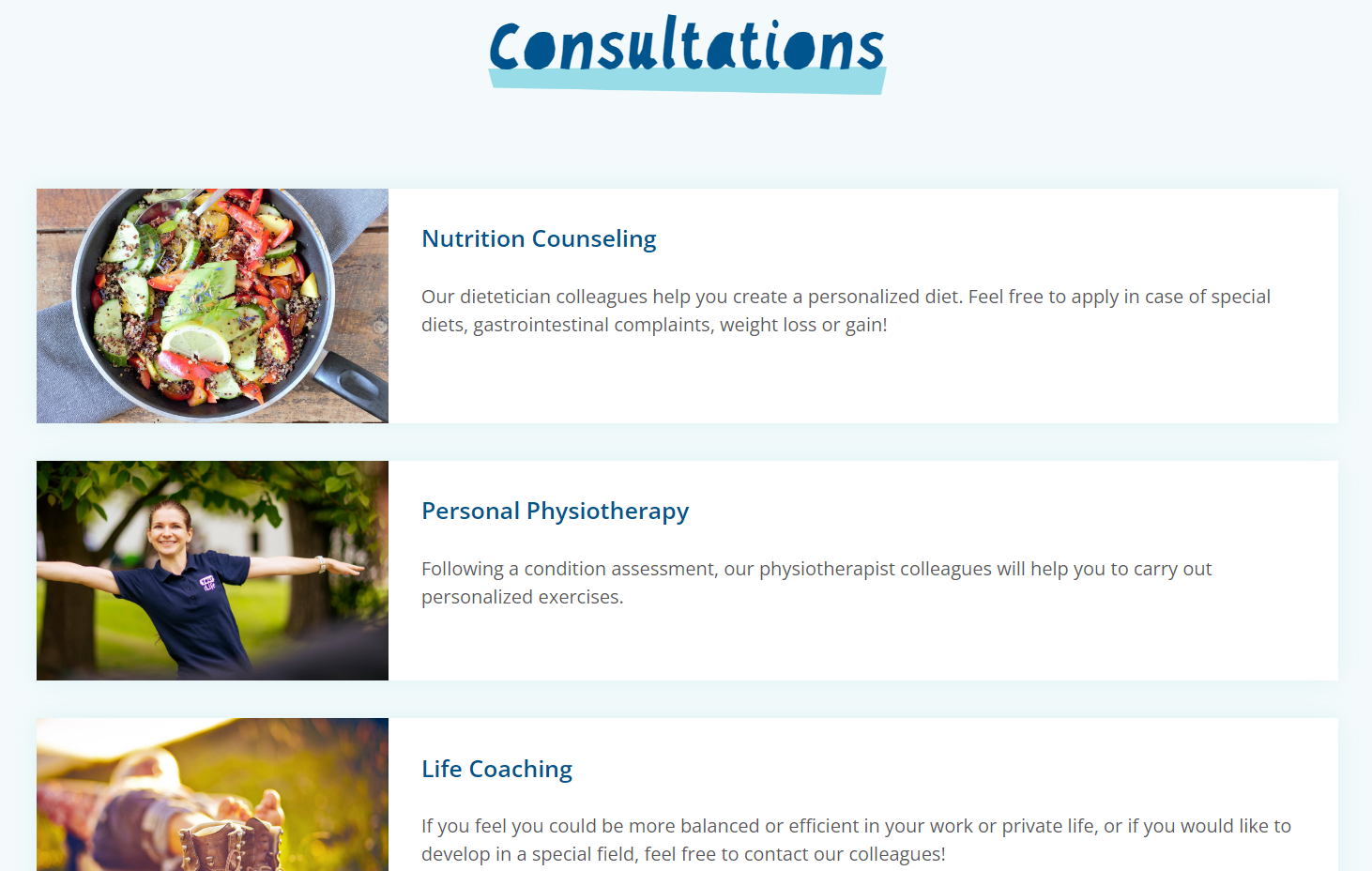 Mentor Program
LEANDODY 2023 PÉCS
Mentor Club
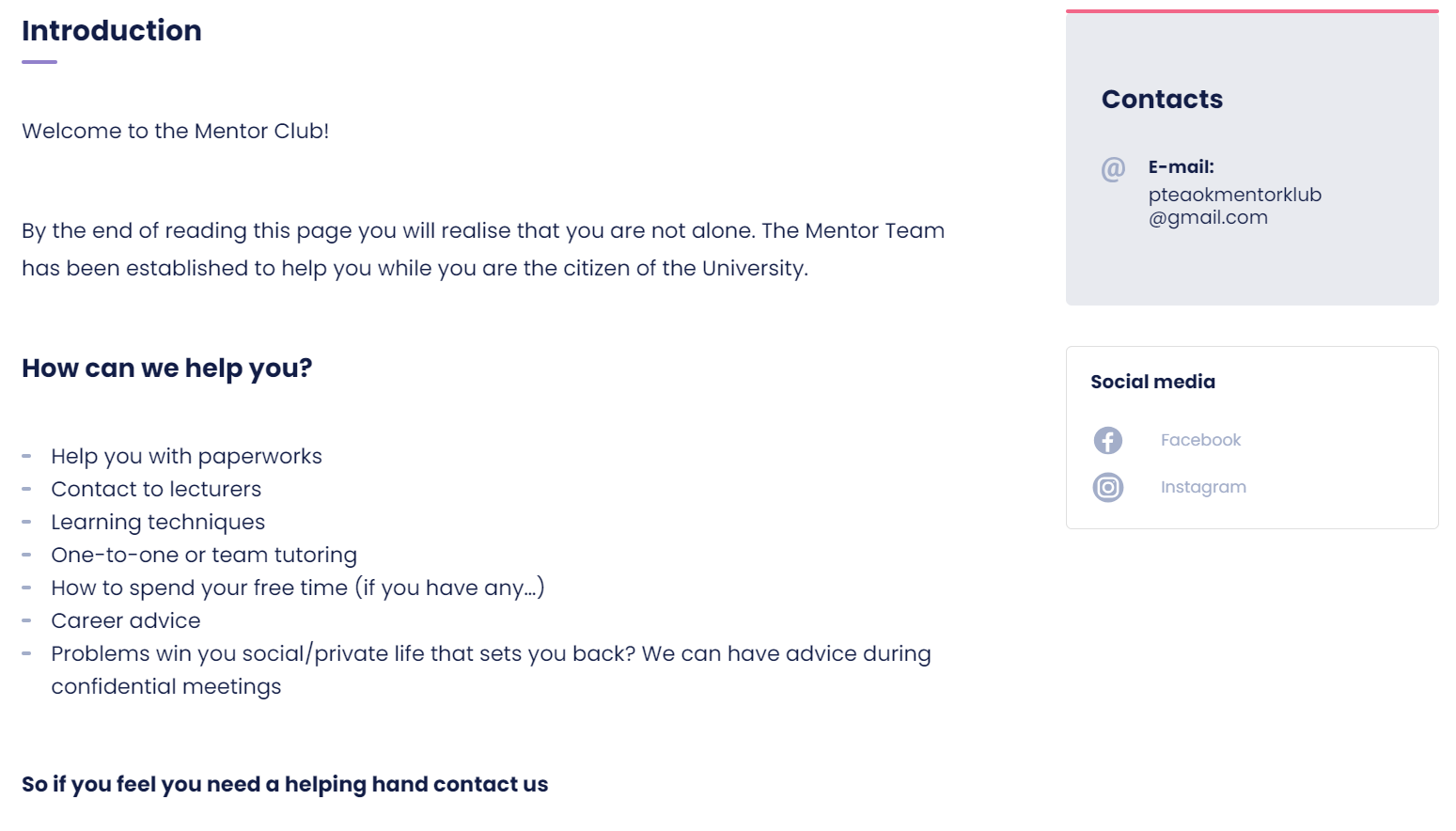 The Mentor Program is currently under development, temporarily not available
Student Counsils
LEANDODY 2023 PÉCS
Student Counsils (HÖK and EGSC)
Student Informations on Social Media- continuous


Freshman Camp- August
White Coat Ceremony- September
Octoberfest - October
International Evening - March
Motivational Speech- May
Graduation Party- July
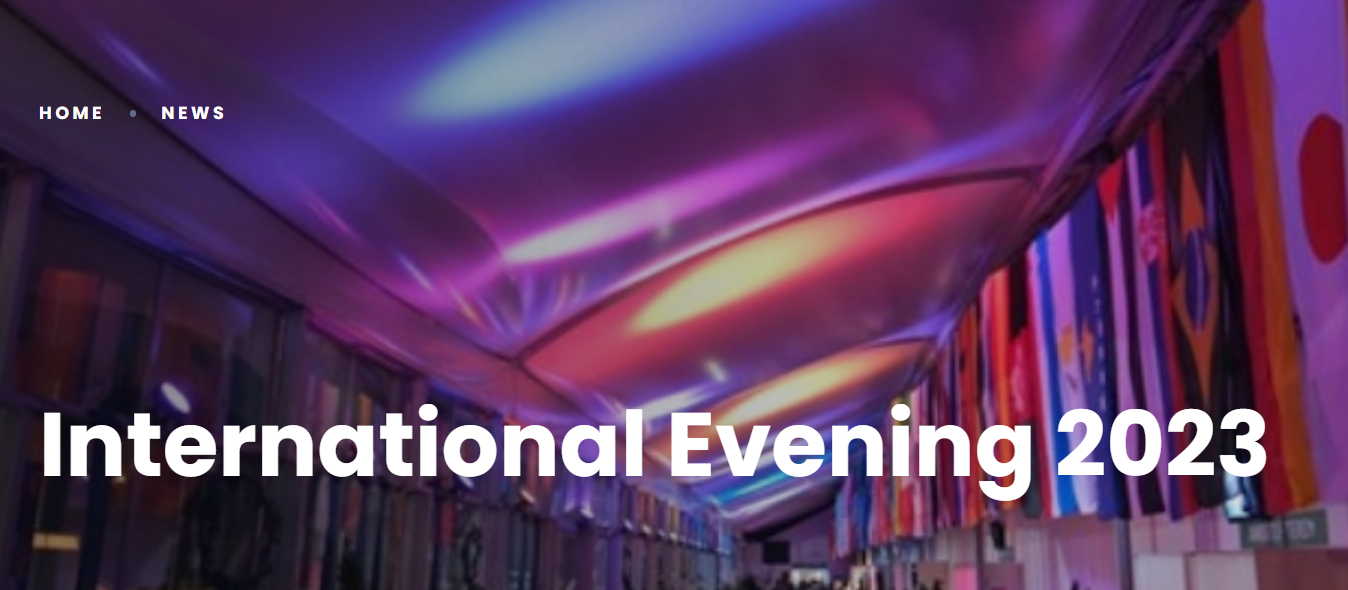 Legal Aid
LEANDODY 2023 PÉCS
UP Legal Aid Clinic
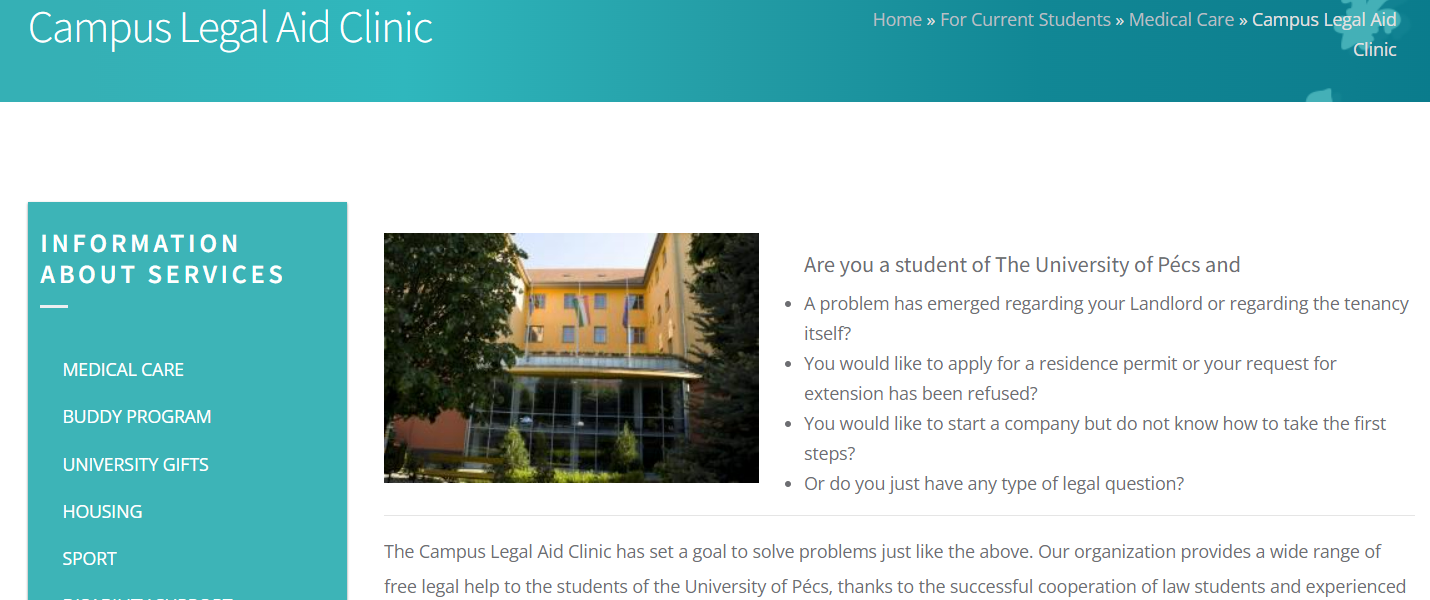 Development and Transparency
LEANDODY 2023 PÉCS
Yearly Student Satisfaction Feedback
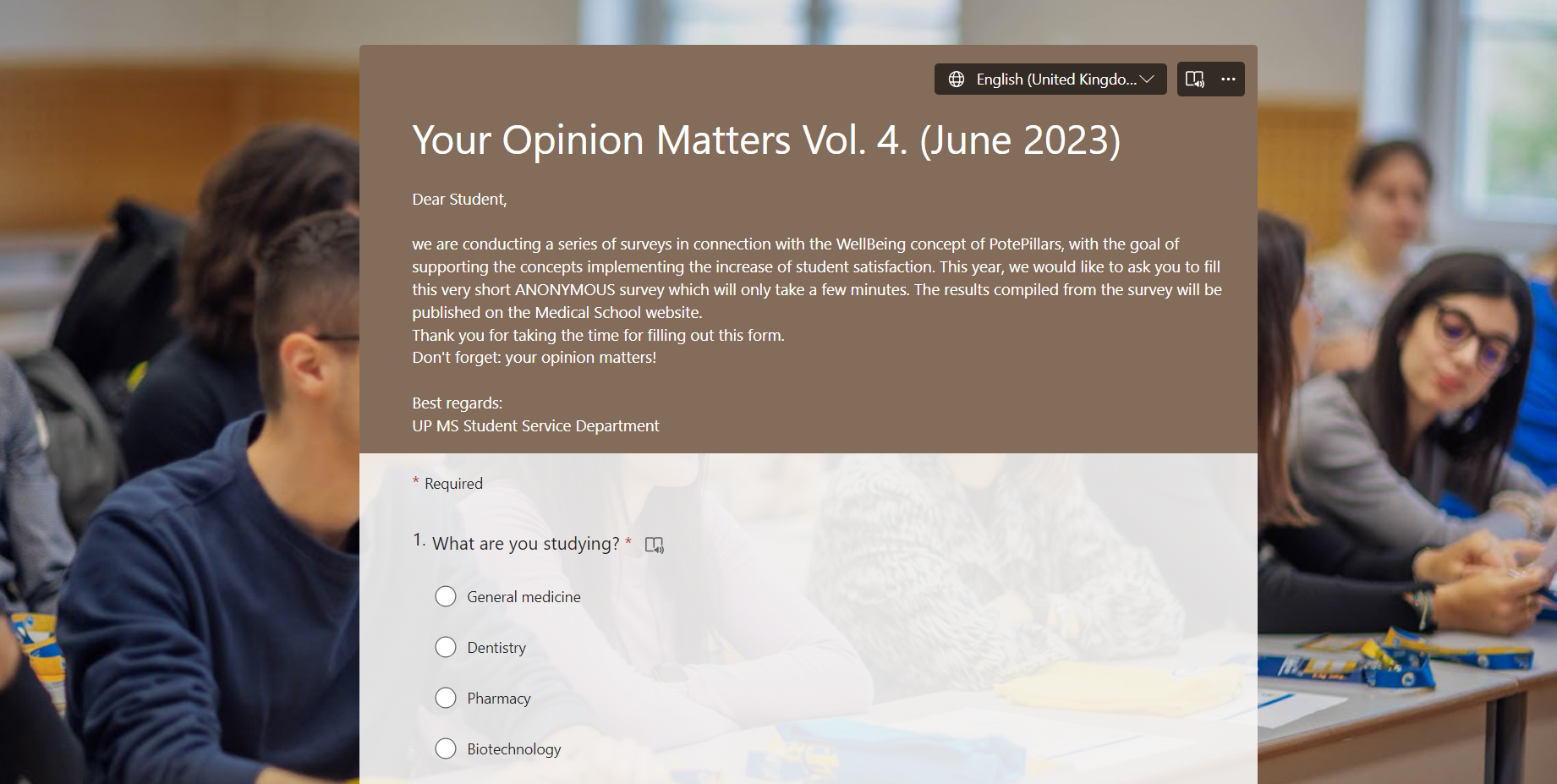 Documents name (élőláb)
LEANDODY 2023 PÉCS
Well-Being projects based on student feedback
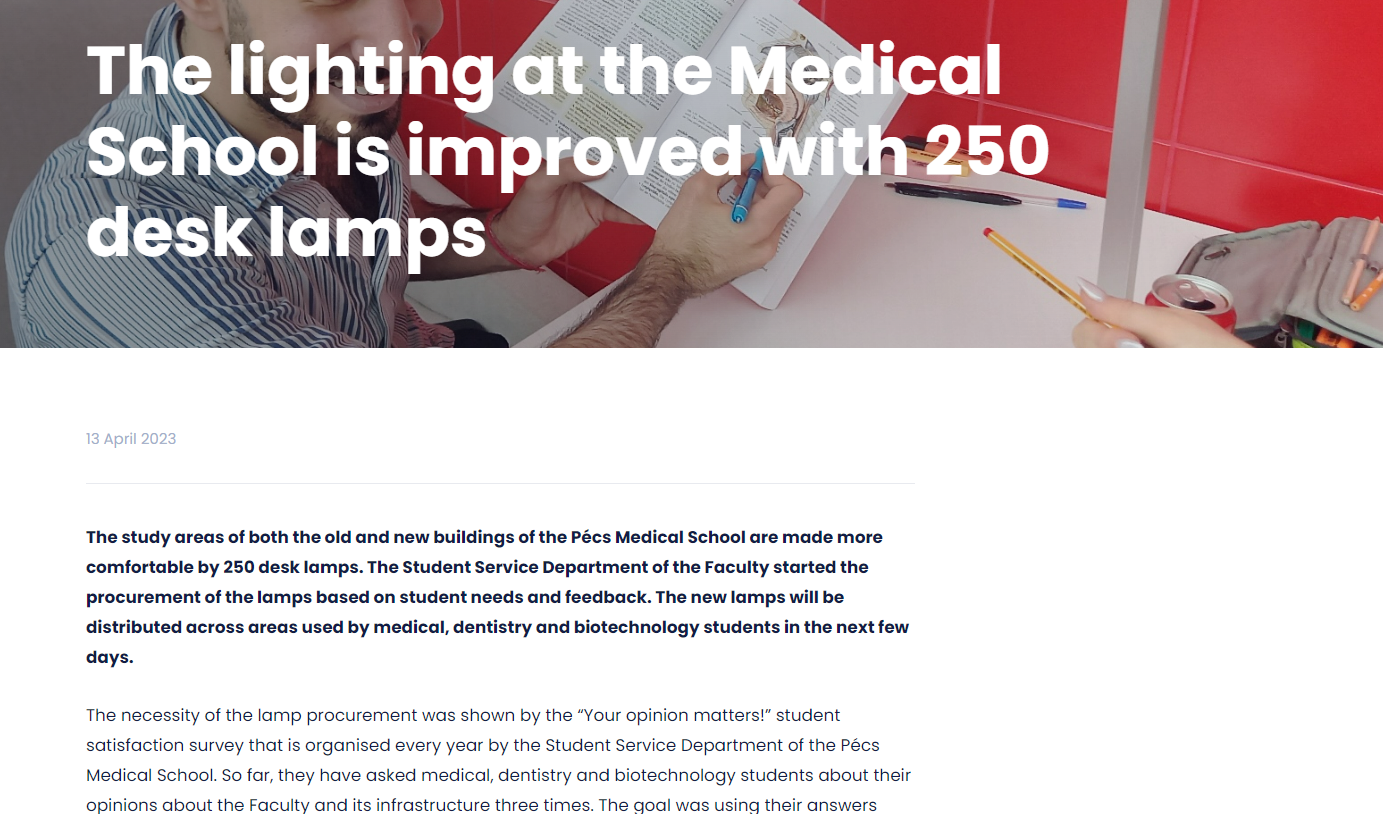 LEANDODY 2023 PÉCS
Yearly Student Satisfaction Transparency
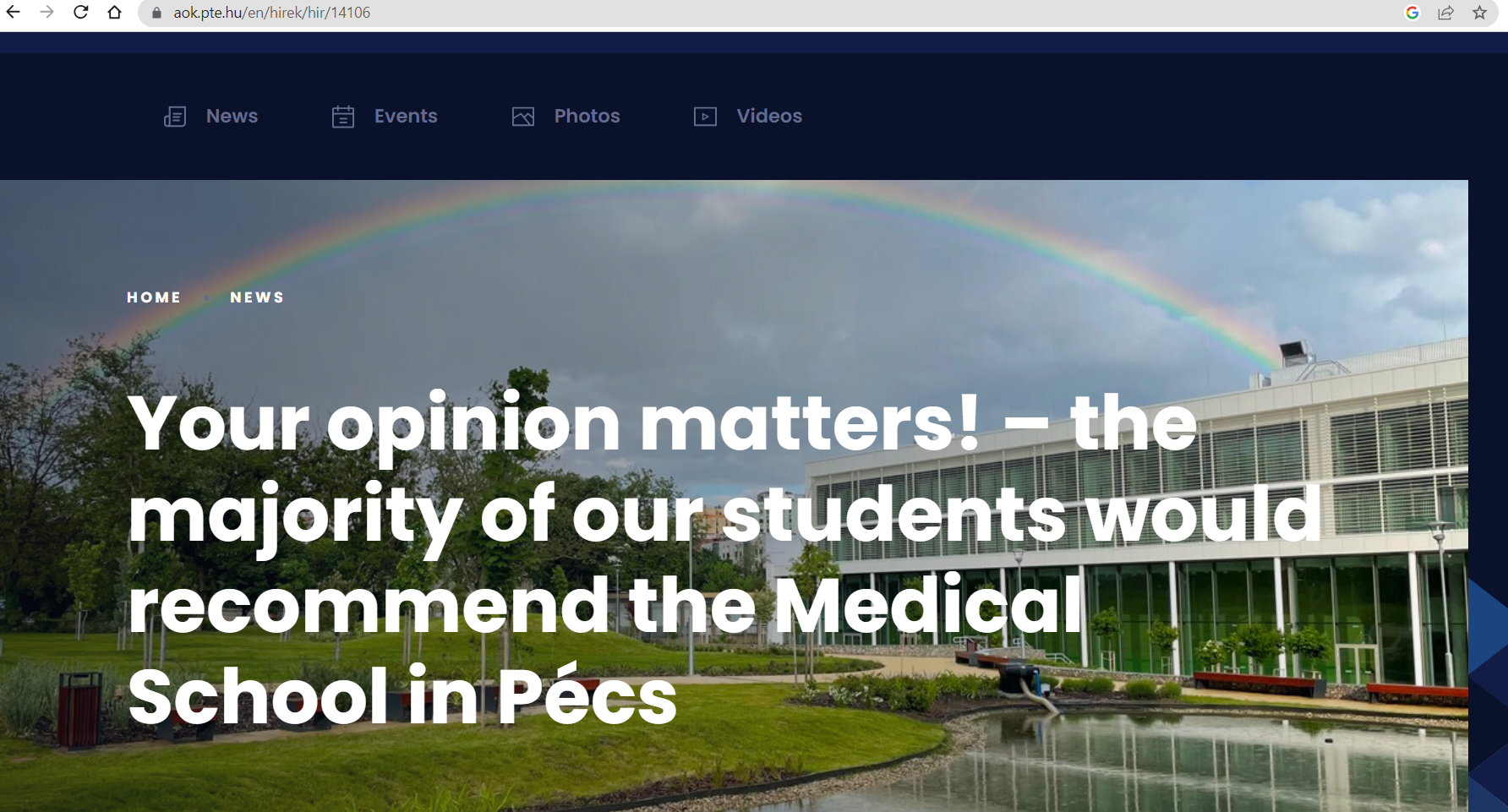 Thank you for your attention!
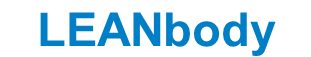 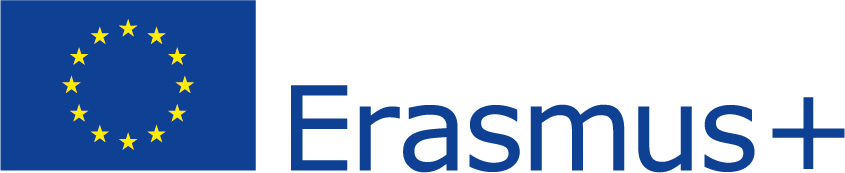 June 20, 2023